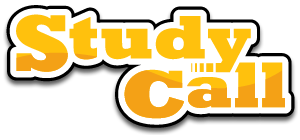 Vertrouwelijk
saMBO ICT Conferentie 
19 januari 2012
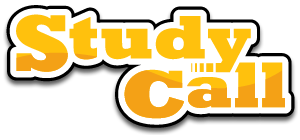 Waarom StudyCall?
Roosterwijzigingen -> dagelijks op elke school;
Via roosterbord, internet, teletekst, Email (halen);
Nu StudyCall (ontvangen);
Mobiele telefoon en social media.
Vertrouwelijk
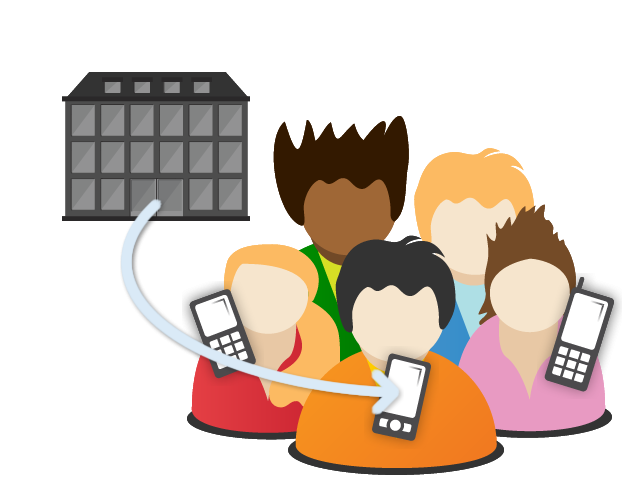 2
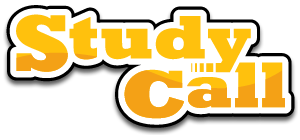 Wat is StudyCall?
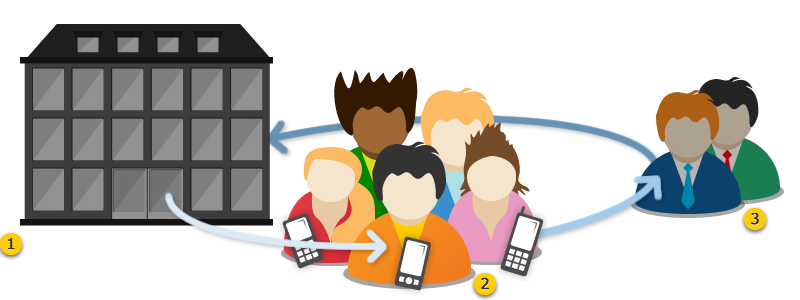 Vertrouwelijk
Adverteerder
School
Leerling
Roosterwijzigingen/berichten naar scholieren en studenten;
Mobiele telefoon en social media;
Privacy wetgeving en SMS-gedragscode;
Gratis voor scholen;
Betaald door adverteerders (USP);
Zelf soort advertentie bepalen -> zowel leerling als school.
Stand alone of koppelen met schoolsystemen
3
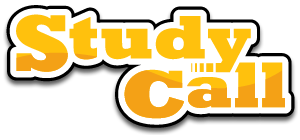 Wat is StudyCall?
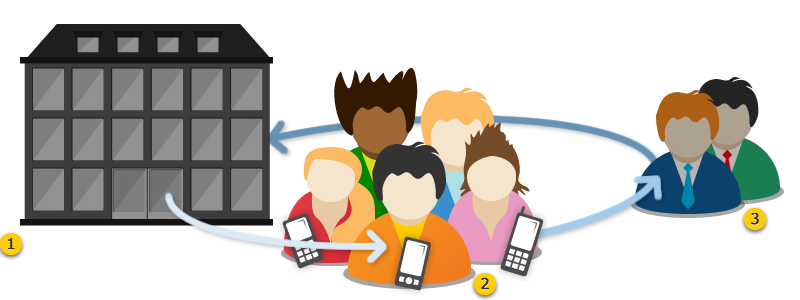 Vertrouwelijk
Adverteerder
School
Leerling
Berichten direct op mobiele telefoon;
Geen actie nodig om berichten “op te halen”;
Alle gegevens/voorkeuren in te stellen via StudyCall website;
Gratis voor leerlingen;
Alleen interessante advertenties
4
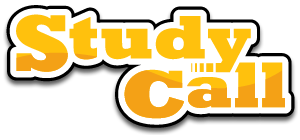 Wat is StudyCall?
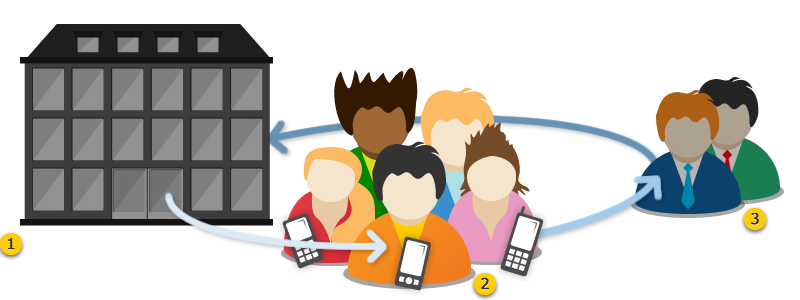 Vertrouwelijk
Adverteerder
School
Leerling
Zeer gericht adverteren binnen een moeilijk te bereiken doelgroep;
Eenvoudig campagnes aanmaken via StudyCall website; 
Realtime campagnes beheren;
Direct inzicht in doelgroep bereik;
Realtime statistieken en kosten overzicht.
5
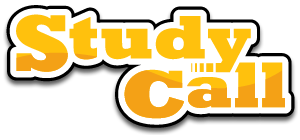 TOEKOMST: Roadmap
Berichten via Twitter
Geo Advertizing
Vertrouwelijk
Mobile Widget
Iphone/Android APP
Berichten via Facebook
.....
Pc Widget
Mobile Website
Random SMS
Berichten via:
 WhatsApp 
 Email
Uitbellen
 MSN
Ping
 Hyves
6
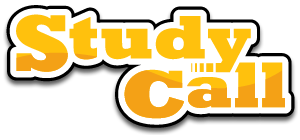 Voorbeeld
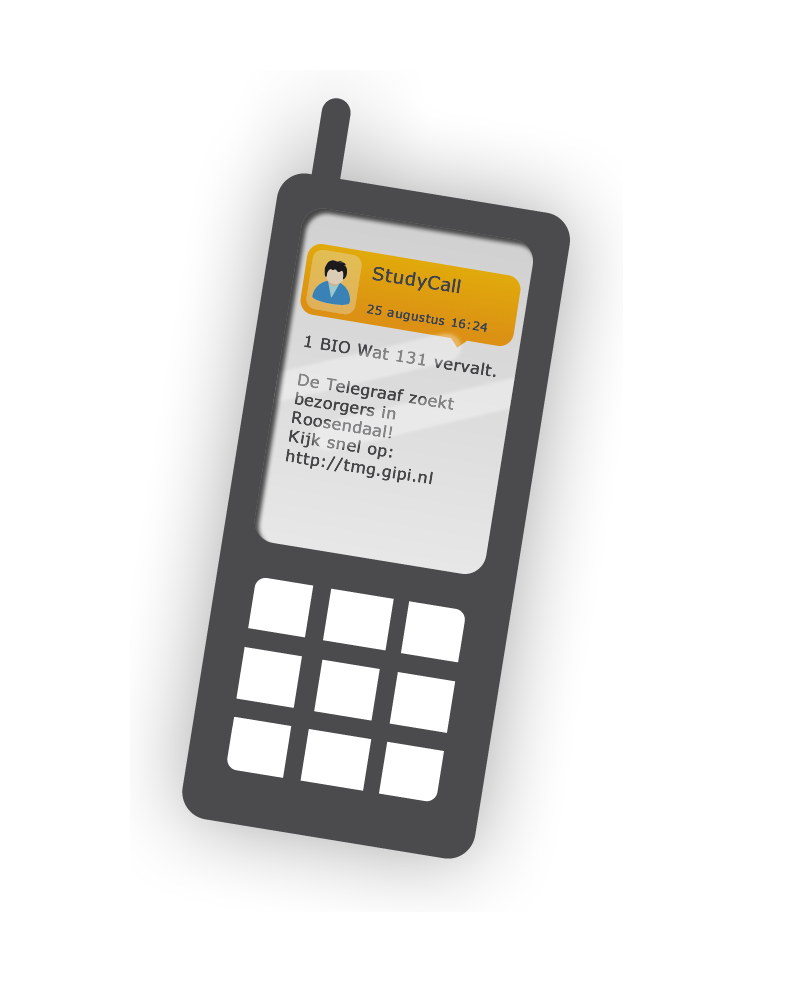 Een logistiek dienstverlener uit Tilburg  zoekt flexwerkers voor in het weekend uit de omgeving van Tilburg .
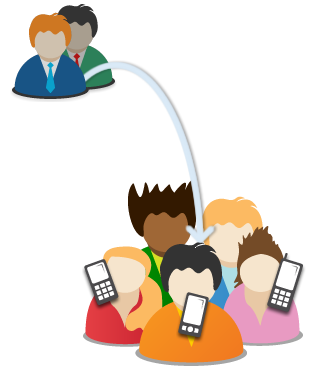 Vertrouwelijk
1 Wis jns  313 vervalt

Geld verdienen in het weekend? Kom werken in Tilburg!
http://m.jongtalent.nl
Hoe? Heel simpel:
StudyCall websites
7
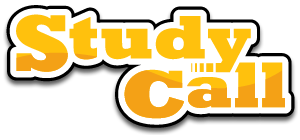 Meer info?
www.studycall.nl

info@studycall.nl



Wij kijken uit naar uw reactie
Vertrouwelijk
8